繪圖與動畫
Canvas  屬 於 Drawing and Animation  類 別 元 件， Canvas 相當於一個空白畫布，可以在 Canvas 上繪製點、 直線、 實心圓、文字等圖形，也可以將 Canvas 的圖形存檔。
ImageSprite 和 Ball 屬於 Drawing and Animation 類別元件， 它是 App Inventor 2 為動畫和遊戲所量身打造的元件，使用時必須配合 Canvas 元件。
09
9.1  Canvas元件 
9.2  ImageSprite 及 Ball 元件 
9.3  綜合練習
9.1 Canvas 元件
9.1.1 Canvas 元件介紹
Canvas 相當於一個空白畫布，使用 BackgroundColor 可以設定畫布背景顏色，也可使用 BackgroundImage 設定畫布背景圖。
Canvas 的 BackgroundImage 背景圖除了可以一般的圖檔設定，也可以利用 Camera 元件來照相、或是以 ImagePicker 從相簿中取得一張圖片當作 Canvas 背景圖，然後在 Canvas 上畫圖並將繪製的結果存檔。
Canvas 上可以繪製點、 直線、 實心圓、文字等圖形，同時也可將 Canvas 上繪製的圖檔存檔。
Canvas 座標計算是以向右為正、向下為正，並以 Canvas 左上角為 (0,0) 基準點，所計算的相對座標。
在 Canvas 上只允許布置 Drawing and Animation 類別的 Ball 和 ImageSprite 兩種元件。
回
首頁
Canvas 元件常用屬性
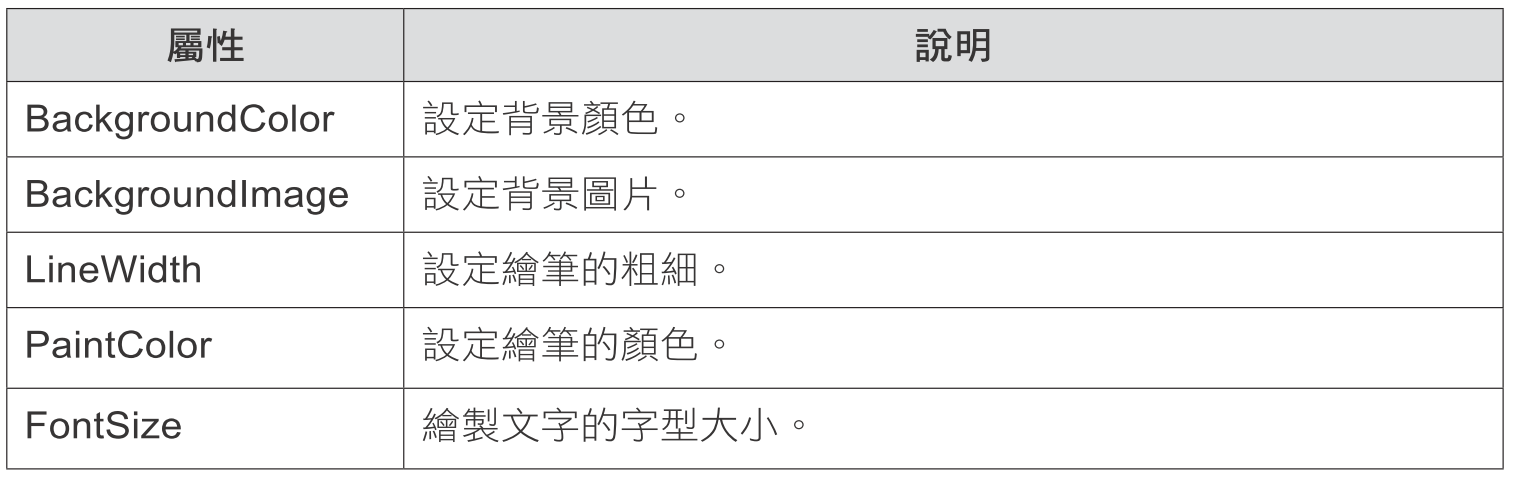 Canvas 元件常用事件
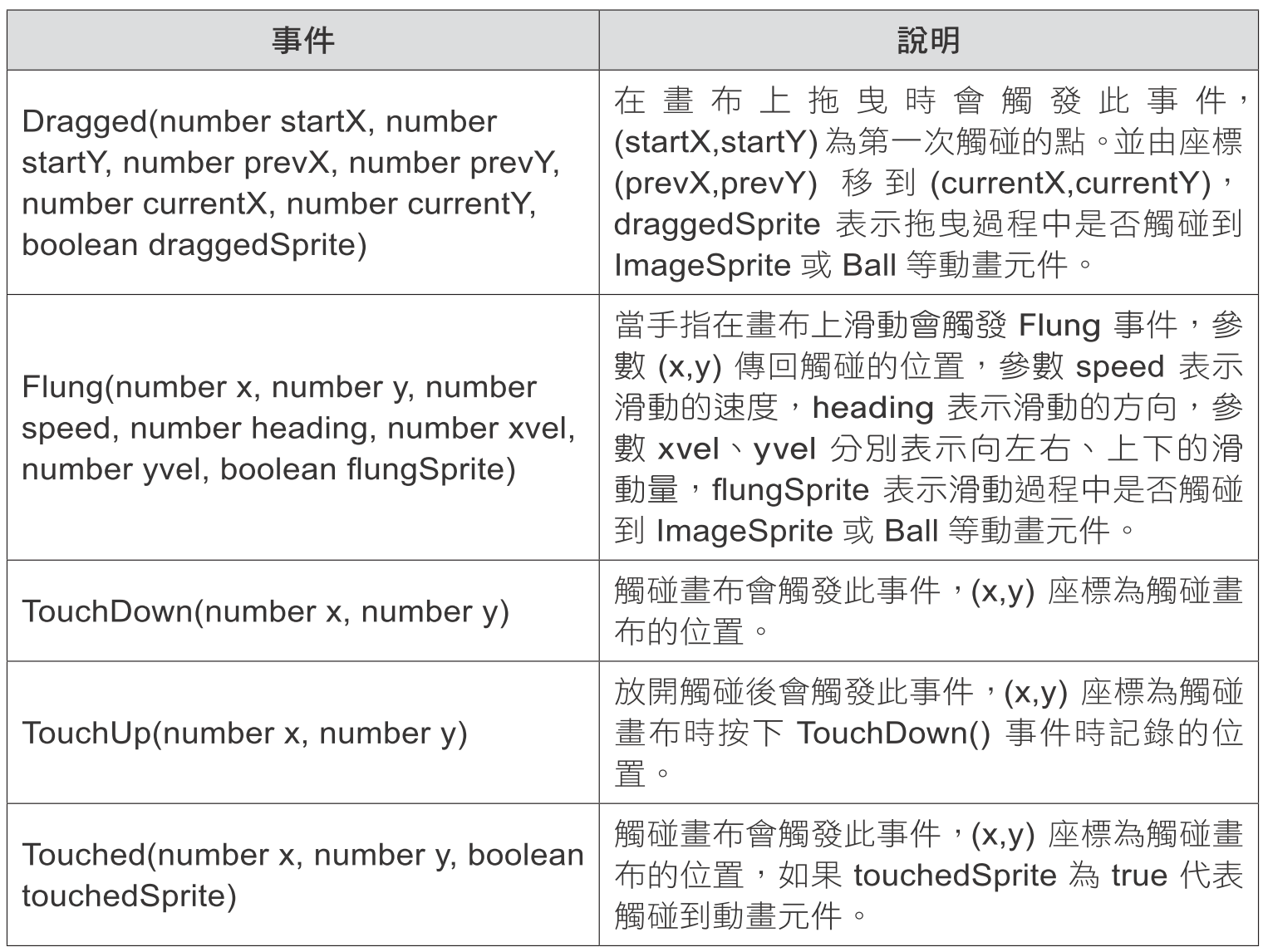 Canvas 元件
常用方法
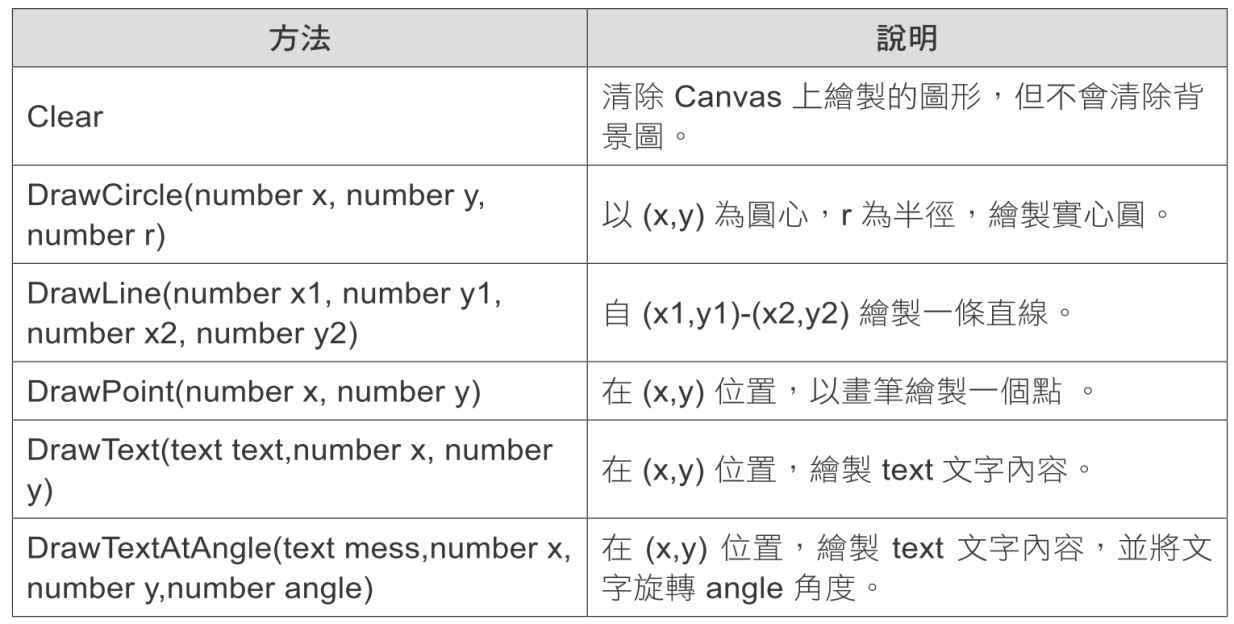 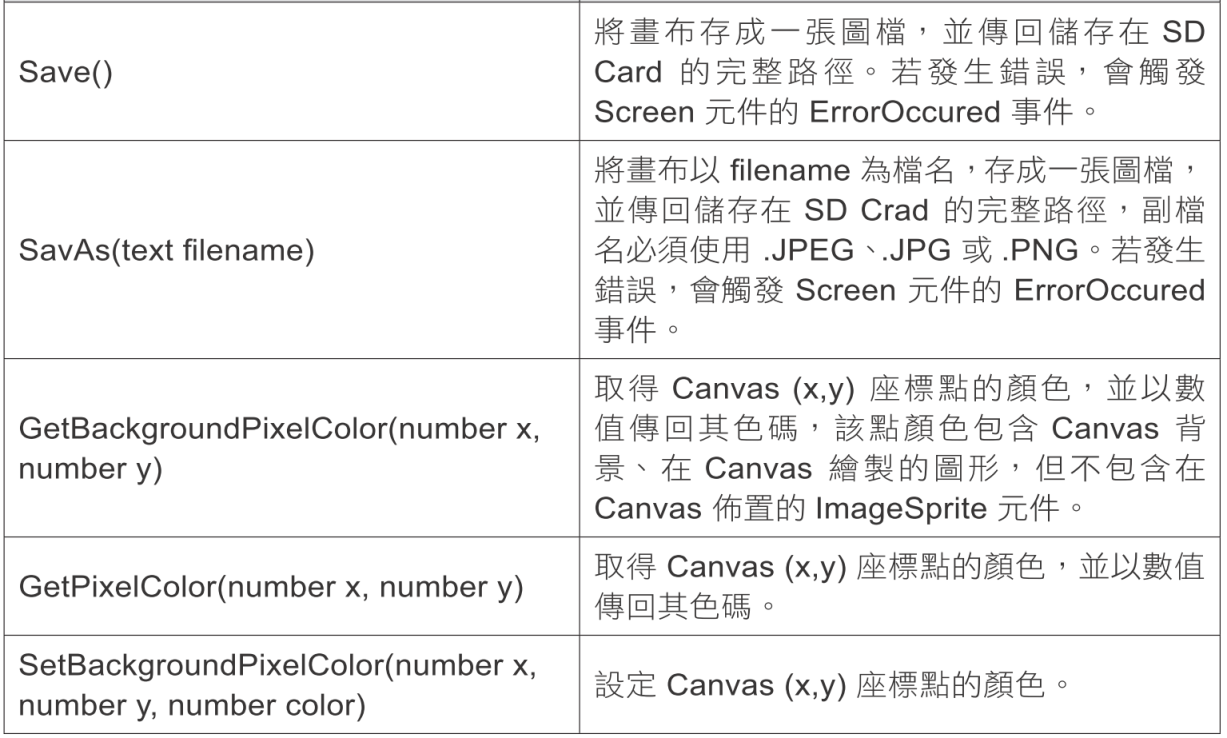 範例：設定 Canvas 背景圖、繪製圖形和文字
設定 Canvas 的背景色為淡灰色，在 Canvas 中以黑色繪製「標準時間」文字，並繪製一個靜態的藍色時鐘，包含紫色時針、綠色分針和紅色的時鐘中心點。(<ch09\ex_CanvasClock.aia>)
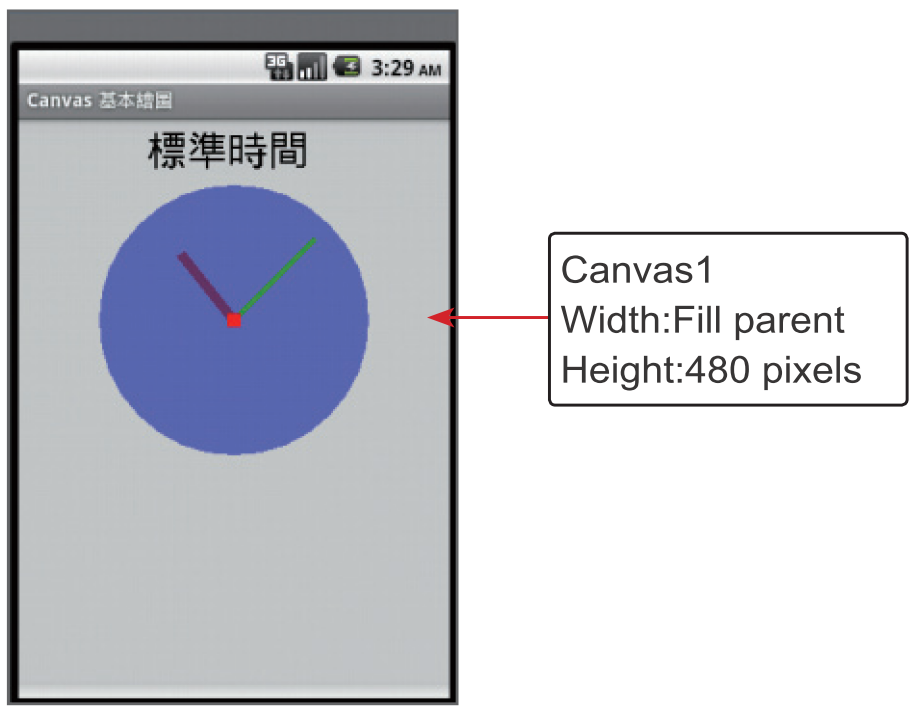 9.1.2 Canvas 元件事件介紹
Dragged 事件



TouchDown、TouchUp 和 Touched 事件
觸碰 Canvas 時會觸發 TouchDown(number x, number y) 事件，傳回 (x,y) 座標為觸碰的位置，利用這個事件，可以記錄拖曳時第一次觸碰的點。
結束觸碰後會觸發 TouchUp(number x, number y) 事件， (x,y) 座標為觸碰畫布時按下 TouchDown() 事件時記錄的位置。
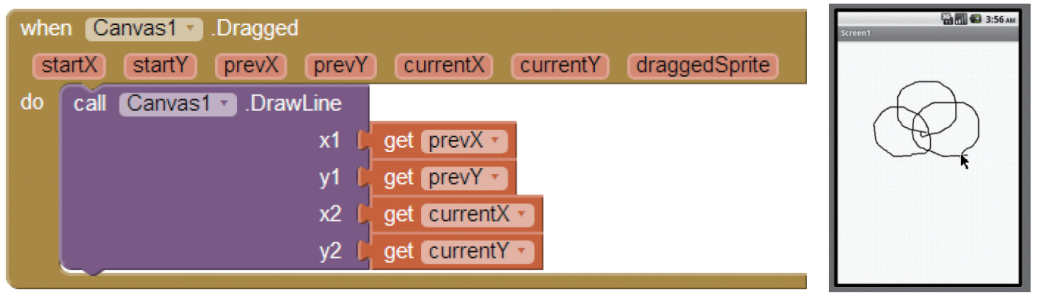 Flung 事件
當手指在 Canvas 上滑動會觸發 Flung 事件，參數 (x,y) 傳回觸碰的位置，參數 speed 表示滑動的速度，值介於 0~9.8，heading 表示滑動的方向，向右為 0 0 、向上為 90 0 、向左為 180 0 、向下為 -90 0 ，參數 xvel、yvel 分別表示向左右、上下的滑動量， xvel 向右為正、向左為負，yvel 向下為正、向上為負。
ﬂungSprite 可判斷在滑動過程中是否觸碰到 ImageSprite 或 Ball 等動畫元件。
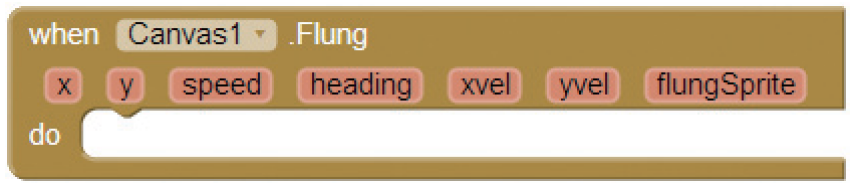 範例：利用 Flung 滑動設定左右移動方向
在 Canvas 上滑動，顯示 x 方向的移動量及滑動的方向，如果滑動量未超過設定值 (0.2)，會認定該滑動無效。(<ch09\ex_CanvasFlung.aia>)
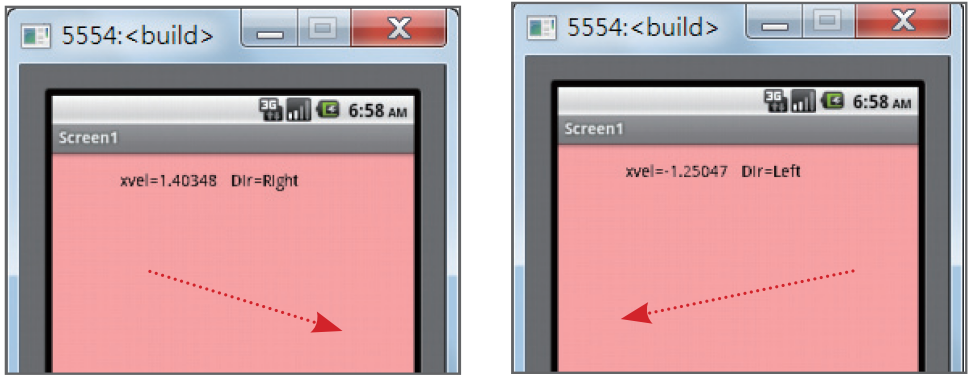 9.2  ImageSprite 及 Ball 元件
9.2.1  ImageSprite 及 Ball 元件介紹
ImageSprite 、Ball 元件常用屬性
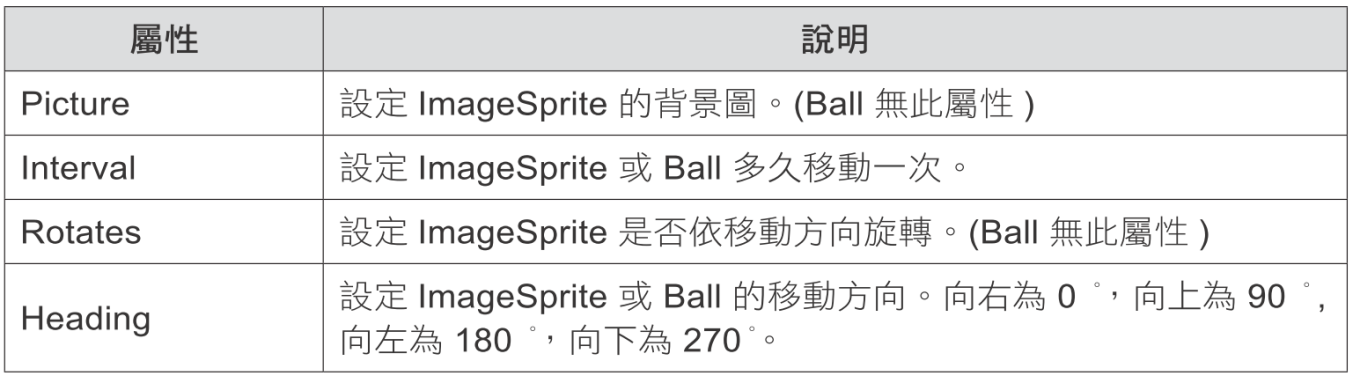 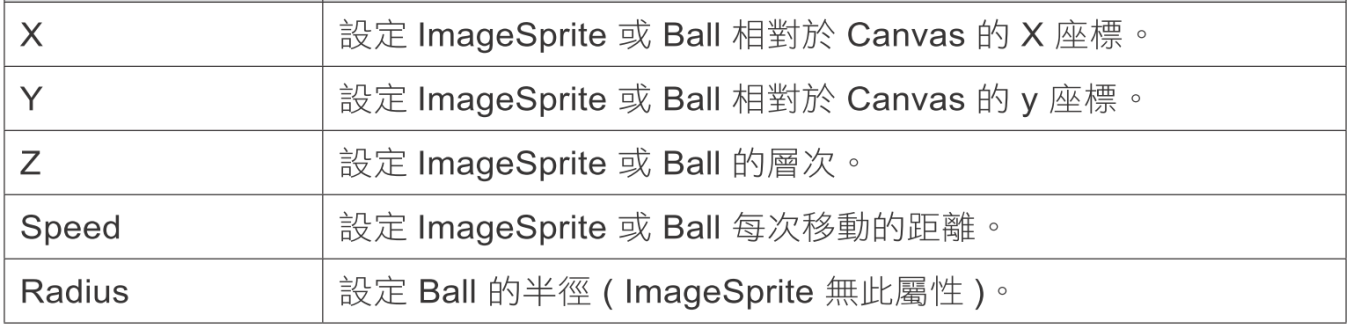 回
首頁
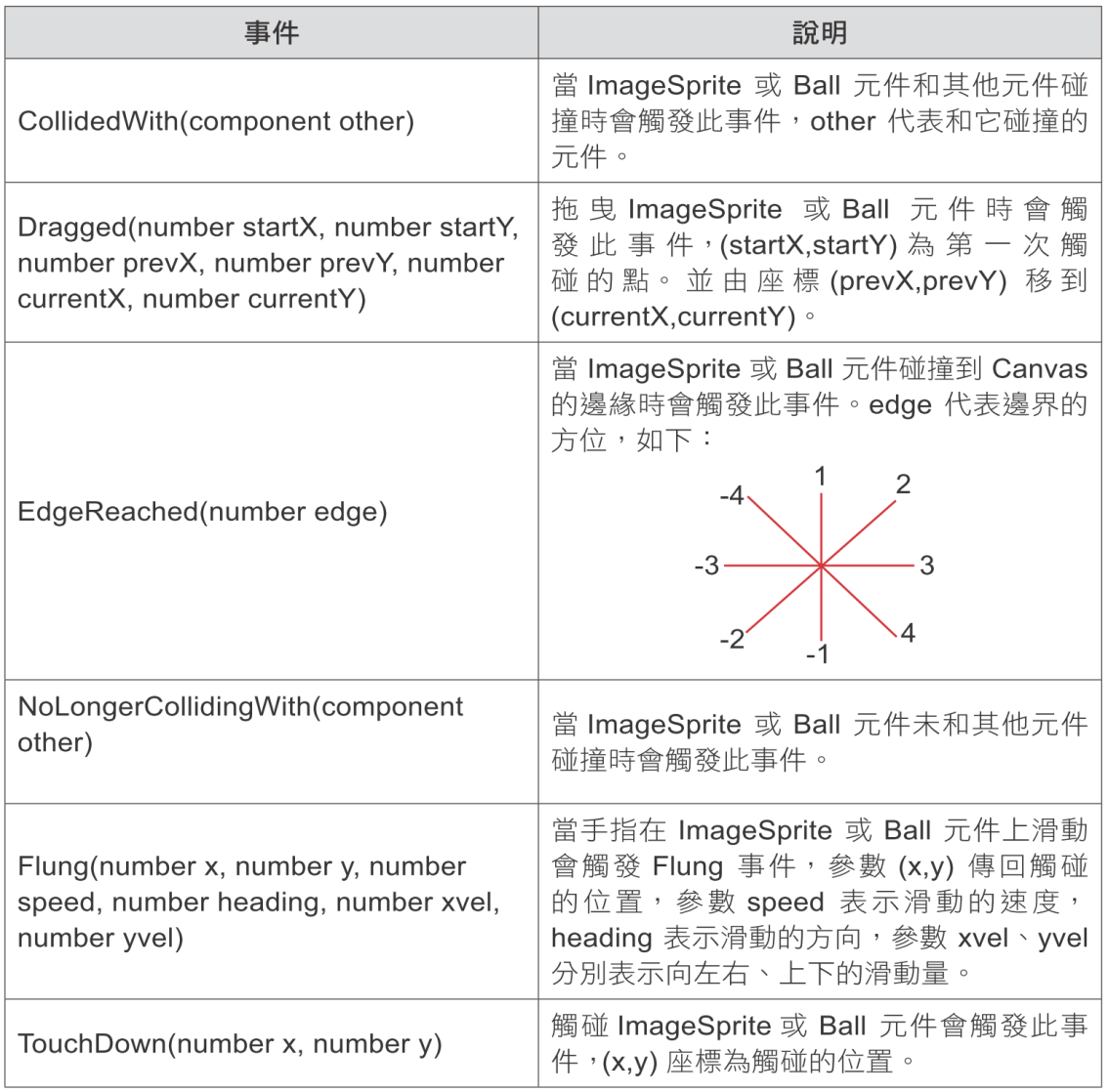 ImageSprite 、
Ball 元件常用事件
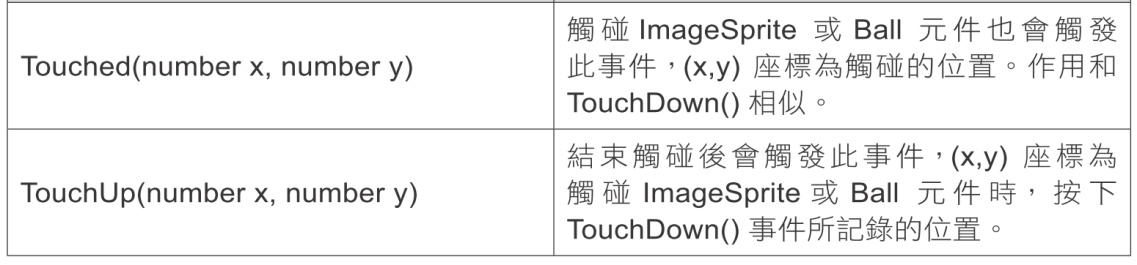 ImageSprite 、Ball 元件常用方法
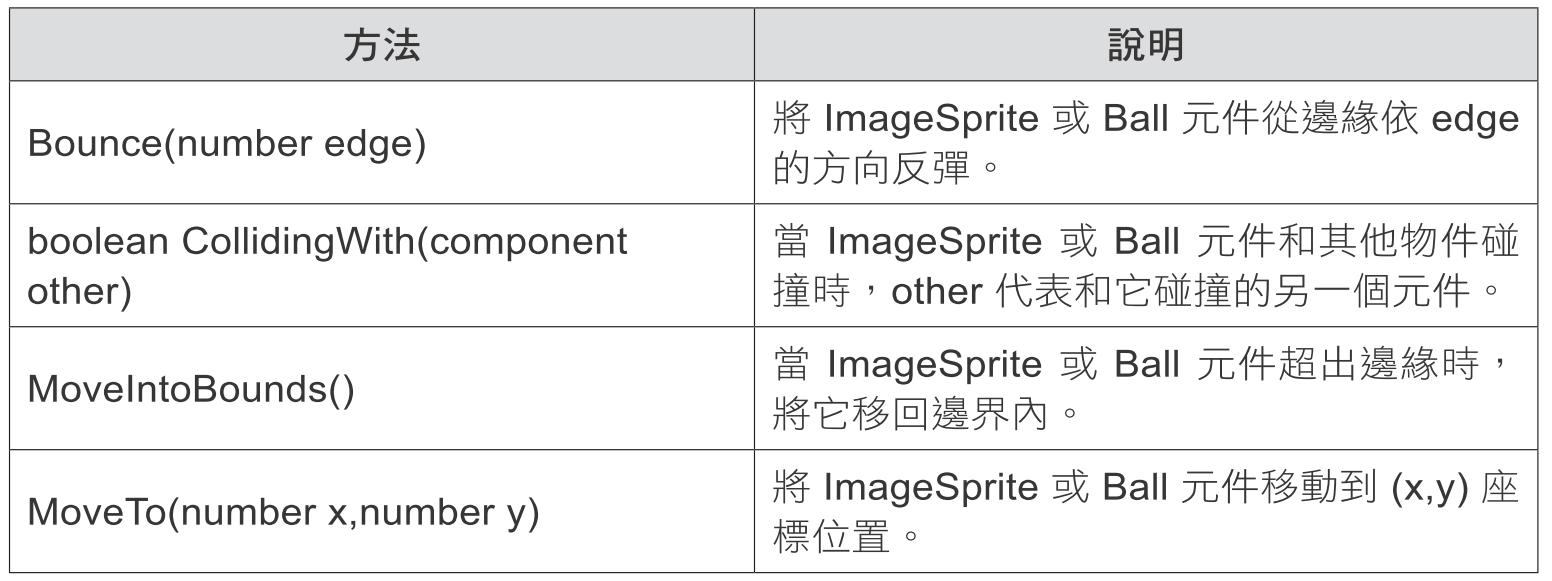 範例：使用 Canvas 和 ImageSprite 製作遊戲效果
在 Canvas  中布置一個 ImageSprite  元件，背景圖為籃球，滑動 ImageSprite元件會觸發 Flung  事件，並將籃球發出，當籃球碰到 Canvas 邊緣時會反彈。 (<ch09\ex_Shot.aia>)
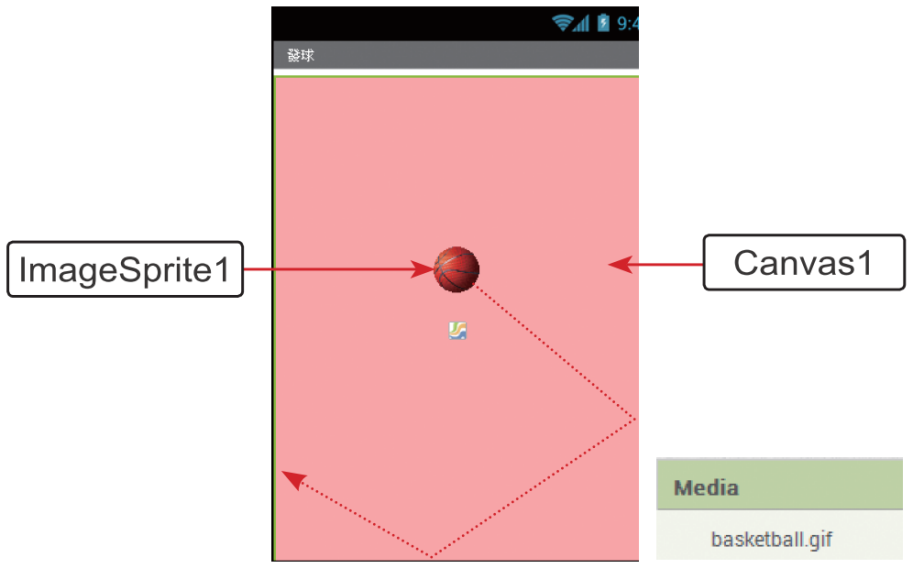 ImageSprite、Ball 元件的拖曳
拖 曳 ImageSprite  元 件 時 會 觸 發 Dragged  事 件，  並 接 收 一 系 列 的 參 數， 其中 (startX,startY) 為 第 一 次 觸 碰 的 點，(prevX,prevY) 為 上 一 次 的 觸 碰 點，(currentX,currentY) 為目前的觸碰點。
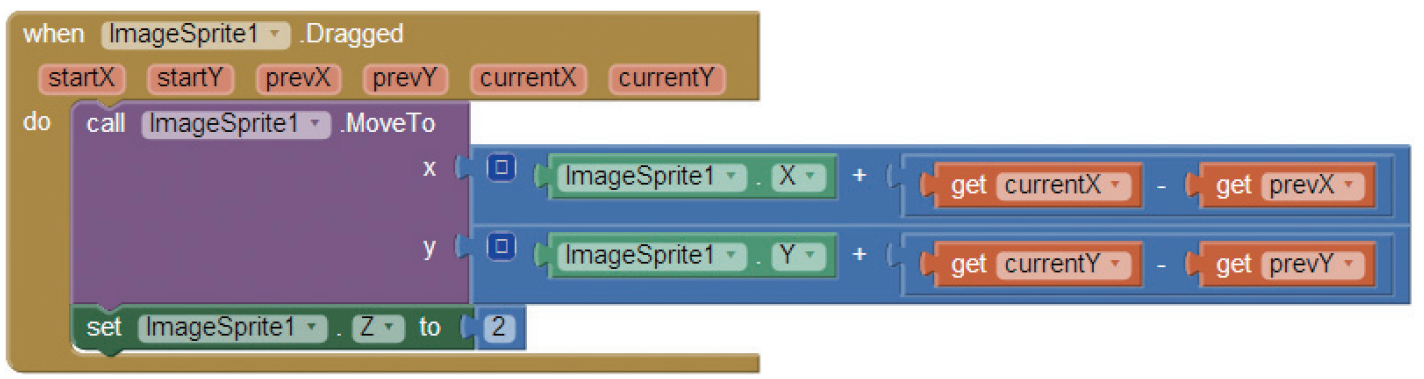 ImageSprite、Ball 元件的 Z 屬性





在介面配置階段，建立的 ImageSprite 或 Ball 元件，預設的 Z 屬性為 1.0，如果建立多個 ImageSprite 或 Ball 元件，所有元件的 Z 屬性都是 1.0。由於所有的 ImageSprite 或 Ball 元件的 Z 屬性都是 1.0，App Inventor 2 會將較後建立或較後拖曳的 ImageSprite 或 Ball 元件放置在最上層。
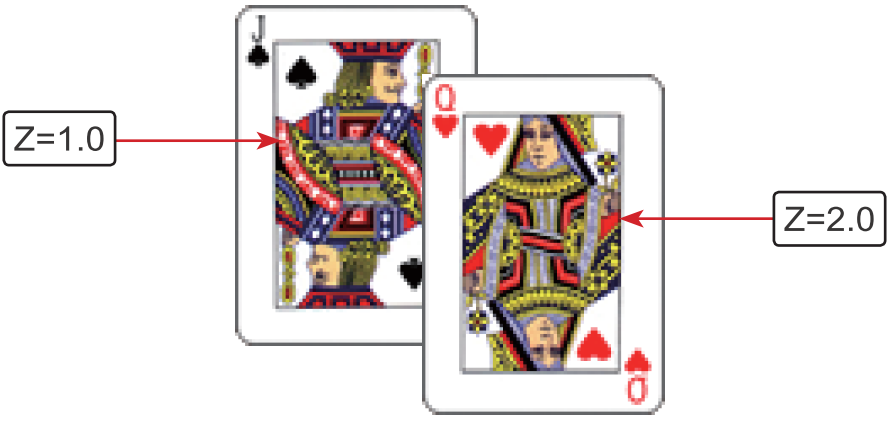 範例：撲克牌掀牌和拖曳
兩個 ImageSprite 元件分別表示為撲克牌 J 和 Q，程式剛開始都顯示牌背，按下撲克牌即可將牌掀開，也可拖曳撲克牌，被拖曳的牌會移至最上層顯示。(<ch09\ex_DragPoker.aia>)
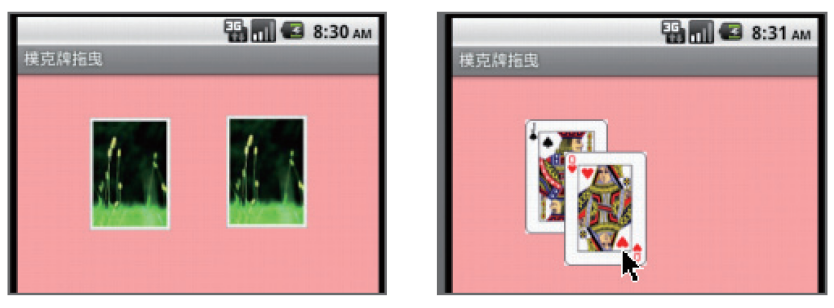 9.3 綜合練習

用手指按下紅色的球開始發球，遊戲者可左、右拖曳紅色擋板，當球碰到紅色擋板可得 50 分並反彈，碰到 Canvas 的右、上、左邊緣時也會反彈但不會得分，碰到 Canvas 下邊緣，則結束遊戲並將紅色球移到螢幕中央。(<ch09\ex_PingPong.aia>)
範例：乒乓球遊戲
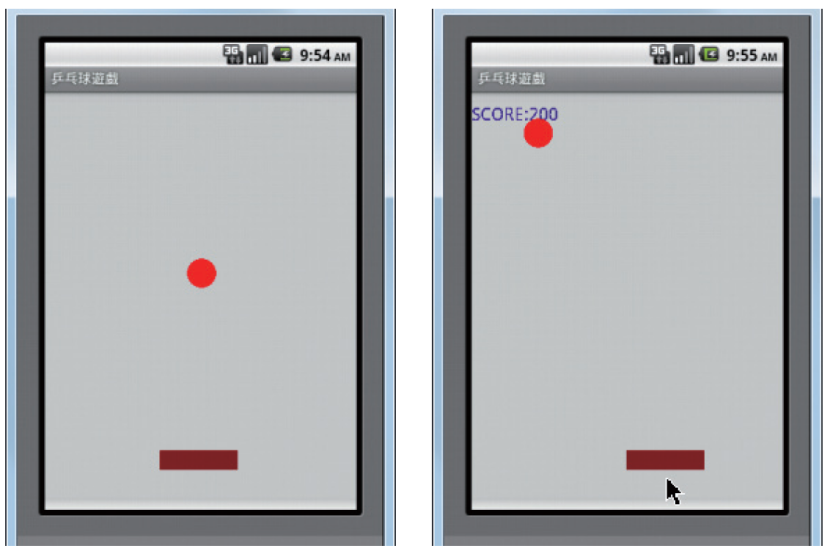 回
首頁